OVISNOST  O INTERNETU
Pripremile: Monika Tadić i Sara Pernar, 6. a
Vrste ovisnosti o internetu
Ovisnici o kupovini putem Interneta 
Ovisnici o kockanju putem Interneta 
Ovisnici o "chatu" (pričaonicama) i e-mail porukama 
Ovisnici o računalnim igrama 
Ovisnici o facebooku.
Ovisnici o informacijama
Facebook je u svojim počecima bio namijenjen samo studentima sveučilišta na Harvardu koji su tim putem mogli međusobno komunicirati i razmjenjivati informacije. 
Danas ova web stranica ima više od 1 milijardu aktivnih korisnika. 
Facebook je ujedno najpopularnije mjesto za objavljivanja fotografija, s više od 14 milijuna novih dodanih fotografija dnevno.
Ovisnost o Facebooku još uvijek nije uvrštena u službenu listu bolesti i psihičkih poremećaja, no s obzirom na manijakalno ponašanje sve većeg broja korisnika , vrlo bi se skoro mogla naći u nekoj medicinskoj publikaciji.
Posljedice
Ovisnost o internetu je jedan oblik ovisnosti o računalima i označava fenomen pretjeranog ili korištenja interneta u tolikoj mjeri da donosi opasnost zdravlju.
zanemarivanje obitelji ili prijatelja
smanjeni socijalni kontakti
kronična neispavanost uslijed poremećaja spavanja  
smanjena tjelesna aktivnost
 konflikti s okolinom uzrokovani pretjeranim korištenjem Interneta i sl.
Smanjen uspjeh u školi
Povlačenje u sebe
Ljutnja, napetost, agresija
Žudnja sa on-line aktivnostima
I djeca kao mala mogu biti ovisna o internetu, kao npr. razno raznim igricama i sl.
U  jako ranoj dobi to za djecu nije dobro jer im šteti razvitku mozga.
Prema nekim istraživanjima 93% djece iz uzorka koristi kompjuter. 
Od toga najveći broj djece koristi kompjuter za: 
igranje igrica 26 %, 
za surfanje internetom 13%,
21% za slušanje glazbe i
40% pisanje facebooka. 
65% djece posjeduje svoj facebook.
REZULTATI ANKETE U 6. a
ZA ŠTO NAJVIŠE KORISTIŠ INTERNET?
Opasnosti za djecu i mlade
Izlaganje neistinitim ili nepotpunim informacijama
Izlaganje neprimjerenim sadržajima (pornografski, govor mržnje, poticanje nasilja ili netrpeljivosti… izazivaju strah, sram, razvijaju pogrešnu sliku o spolnosti…)
ugrožavanje privatnosti ili sigurnosti zbog navođenja osobnih podataka
Opasnost od izlaganja zlostavljanju osobito djece i mladih (prijeteće poruke, zastrašivanje, maltretiranje)
Sigurnost na internetu
IME: LUKA
ADRESA...
NEMOJ STAVLJATI SVOJE OSOBNE PODATKE NA INTERNET!!!
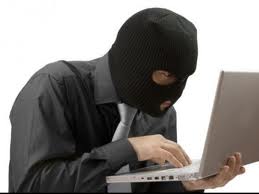 Nemojte se nalaziti s nepoznatim ljudima jer oni mogu biti jako zli!!!
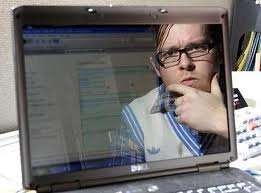 Ovisnost o internetu
NA INTERNETU NE TREBA BITI DUŽE OD SAT VREMENA NA DAN
Ruganje na društvenim mrežama
NEMOJTE IZRUGIVATI DRUGE JER IH TO MOŽE POVRIJEDITI!